THE SITUATION OF AWARENESS, ATTITUDES OF NURSING STUDENTS OF HAI PHONG MEDICAL COLLEGE ON BLOOD AND LIQUID EXPOSURE PREVENTION 
AT THE PRACTICE LOCATIONS IN 2015


                                                        Vu Thi Thanh Hoa & Partners
1
INTRODUCTION
Blood and liquid exposure in hospital is one of the factors that affects the health of medical staffs.
WHO (2000): 16.000 medical staffs infected with hepatitis B, 66.000 people infected with hepatitis C, 1.000 people with HIV infected 
The research of Subramadi (2008) in India, the rate of sharp injuries: Nurses 39,63%, training students 37,34%, technicians 26,92%, doctors 21,01% correspondingly.
The data reported by the Department of Preventive Medicine and AIDS (2002): 186 medical staffs infected with HIV exposure (Doctor: 102 people, Nurse: 84 people).
2
INTRODUCTION
A problem which is related to the health of medical staffs and nursing students is that they are infected with blood and liquid exposure when caring patients.
A reason why the students are easy to be exposed is that they have not well - awared of exposure prevention.
To assess the situation of awareness and attitudes of Haiphong Medical College students and propose solutions to minimize exposure rate for students. It is the reason why    we research this subject.
3
OBJECTIVES
4
[Speaker Notes: We have two OBJECTIVES for the study]
RESEARCH SUBJECTS AND METHODS
1. RESEARCH SUBJECTS: 200 nursing students who are learning full- time at the college.
 * Selecting standard: nursing students in the 2nd, 3rd year who are practicing in hospital.
 * Exclusive criteria: 
 + Students who are refused to participate in interviewing or
filling in the form.
2. RESEARCH TIME AND LOCATION :
2.1. Time: 11/2014 - 11/2015
2.2. Location: Hai Phong Medical College
5
RESEARCH SUBJECTS AND METHODS
3. RESEARCH METHODS
	 3.1. Research design: cross - description
	 3.2. Data collection: Filled questionnaire
	 3.3. Data process: SPSS 19.0 software
    3.4. Error control techniques  
    3.5. Ensuring moral in research


				 +
6
RESEARCH SUBJECTS AND METHODS
The research consists of 4 parts: 

Part I. General features
Part II.  The research on awareness  of students based on the theory, documents on training and Infection control  - Clinical Management Bureau, Ministry of health (2012) 
Part III. The attitude of the students on blood and liquid exposure prevention.
Part IV.  Influental factors .
7
Part II: Questionnaire on awareness of students
8
[Speaker Notes: These are some questionnaires on awareness of students, including…]
Part II: Questionnaire on awareness of students
9
Part II: Questionnaire on awareness of students
10
Part II: Questionnaire on awareness of students
11
RESULT AND DISCUSS
1. GENERAL CHARACTERISTICS 

 





Diagram 1. Research objects according to gender
12
[Speaker Notes: The result show that: 89% for female and 11% for male. 
This result is different from the one in HP Medical University]
RESULT AND DISCUSS
2. AWARENESS  OF STUDENTS ON BLOOD, LIQUID EXPOSURE 







Diagram 2. Awareness of students on the concept of blood and liquid exposure of patient
13
[Speaker Notes: 20% student have true awareness
80% student have false awareness]
RESULT AND DISCUSS
Diagram 3. Awareness of students on the causes of blood and liquid exposure
14
RESULT AND DISCUSS
Diagram 4. Awareness of students on the prevention 
of blood and liquid exposure of patients
15
RESULT AND DISCUSS
Diagram 5. Awareness of students on the treatment process of blood, liquid due to the needles or sharp objects
 The research of Ha Noi Nursing Association (2011): Medical staffs exposed 54.6%  
 The research of Subramadi (2008) in India: Students exposed 37.34%
16
RESULT AND DISCUSS Table 1. Awareness of nursing students on the treatment process after the blood, liquid exposure to the damaged skin
17
[Speaker Notes: 64% student have false awareness for the wound
75% student have false awareness for using skin disinfectant.]
RESULT AND DISCUSS
Diagram 6: Awareness of  students on treatment processes after blood and liquid exposure on the skin.
 Research of Nguyen Khac Hai (2006): Medical staffs exposed 12.6%
18
[Speaker Notes: f]
RESULT AND DISCUSSTable  2. Awareness of nursing students on the treatment process after blood, liquid exposure to eyes
19
RESULT AND DISCUSS
Diagram 7. Awareness of  students on treatment process of exposure when mouth, nose contact with blood, liquid of patients

Research of Duong Khanh Van  (2005): Medical staffs exposed 35.1%
20
RESULT AND DISCUSS
3. The attitude of the students about the prevention of exposure














Diagram 8. Positive levels of students 
    when studying the subject: Infectious control
21
RESULT AND DISCUSS
Diagram 9. Assessment of the labor protection using levels of students when implementing the task with exposure risk
22
RESULT AND DISCUSS
4. Several factors affecting the awareness of students
Table 3. Several affecting factors
23
CONCLUSION
1. The situation of awareness, attitudes of nursing students of Hai Phong Medical College on blood and liquid exposure of patients
Students with right awareness: Concept 80%, causes 64%, method to prevent exposure 96%.
Students with wrong awareness on the treatment process: exposure to needles or sharp objects : 36%; blood, liquid exposure to damaged skin: 40%; to the undamaged skin : 24%; to the mouth, nose: 34%.
29% students do not use labor protection regularly and 4% students do not use it.
24
CONCLUSION
2. Several factors influent to the awareness and attitudes of nursing students
	 80,6% nursing students reply that the objective factors such as: Learning motivation, teaching methods, facilities, equipment, tools for learning and practice environment at hospital… have good effectiveness to students’ awareness and attitudes.
25
RECOMMENDATION
26
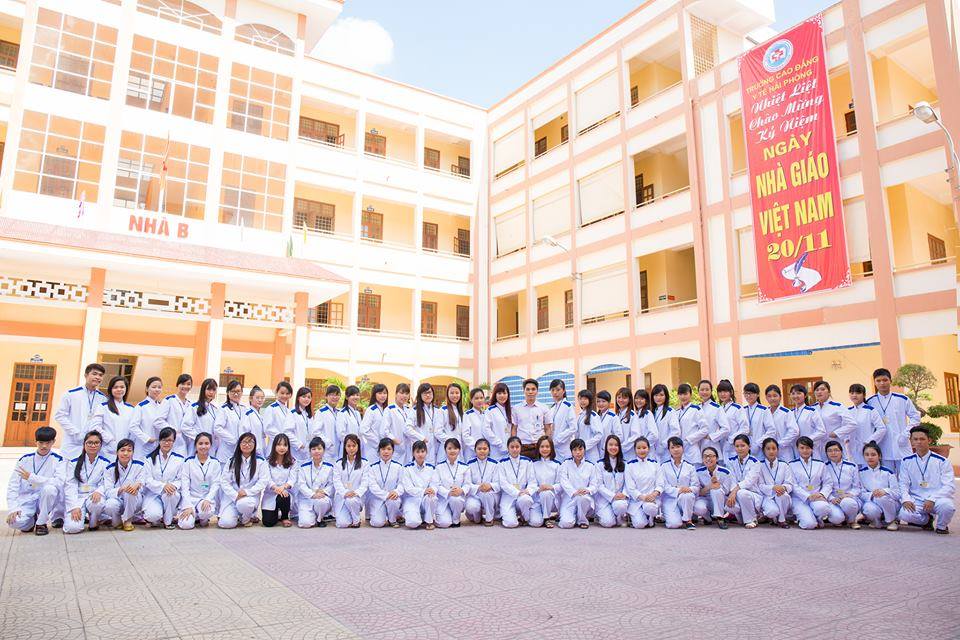 Thank you for your attention!